Конденсатор в цепи переменного тока.
Цель:
выяснить роль конденсатора в цепи переменного тока.
Задачи
Выяснить, в каких случаях, в цепи, содержащей конденсатор протекает электрический ток;
Показать зависимость напряжения на конденсаторе от времени;
Выяснить, что такое  время релаксации,
Дать физический смысл понятия емкостного сопротивления
Научиться применять полученные знания при решении задач
Проверка домашнего задания:Опрос:
Объясните опыт Фарадея с катушками
Объясните опыт Фарадея  постоянным магнитом
Какое электрическое устройство называют трансформатором?
Какая обмотка трансформатора первичная , какая вторичная?
Расскажите, что такое коэффициент трансформации? Повышающий и понижающий трансформатор?
Приведите примеры использования электромагнитной индукции в современной технике.
Ответьте на вопросы и продолжите предложения
Заполните схему:
Заполните сравнительную таблицу ответив на вопрос:Будет ли течь ток в цепи?
Протекание электрического тока в цепи, содержащей конденсатор.
Цель: Выяснить, в каких случаях, в цепи, содержащей конденсатор     протекает электрический ток.
КОНДЕНСАТОР электрический
 система из двух или более подвижных или неподвижных электродов (обкладок), разделенных диэлектриком (бумагой, слюдой, воздухом и др.). Обладает способностью накапливать электрические заряды. Применяется в радиотехнике, электронике, электротехнике и т. д. в качестве элемента с сосредоточенной электрической емкостью.
СХЕМА ВКЛЮЧЕНИЯ
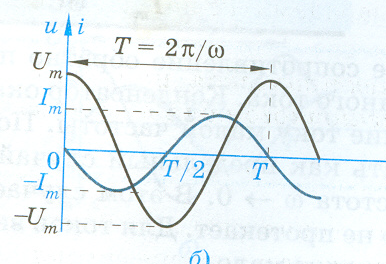 Разрядка конденсатора.
Зарядка конденсатора.
Магнитное поле возникает при наличии силы тока: I= dq/dt
Напряжённость электрического поля внутри конденсатора: E=σ/ε0 =q/Sε0ε
Тогда: Iсм=  Sε0ε dE/dt –ток смещения, возникающий при изменении с течением времени электрического поля.
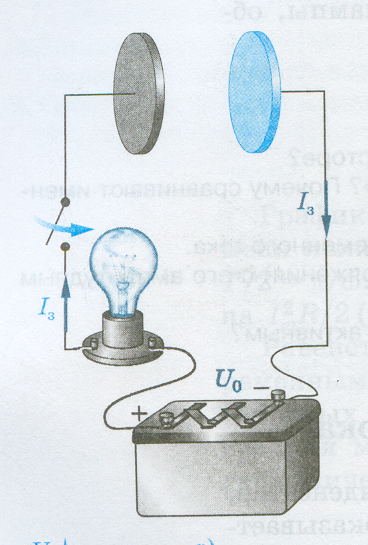 Магнитоэлектрическая индукция - явление возникновения переменного магнитного поля в переменном электрическом поле.
Зависимость напряжения на конденсаторе от времени
Цель: выяснить как зависит напряжение на конденсаторе от времени.
Посмотрите на графики зависимости и скажите, как изменяется напряжение на конденсаторе с течением времени при его зарядке и разрядке.
Постоянное напряжение.
Разрядка конденсатора










 Напряжение убывает
Зарядка конденсатора










Напряжение возрастает
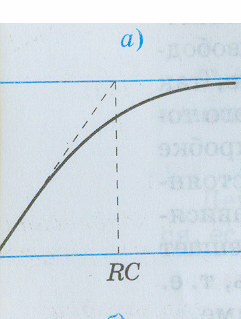 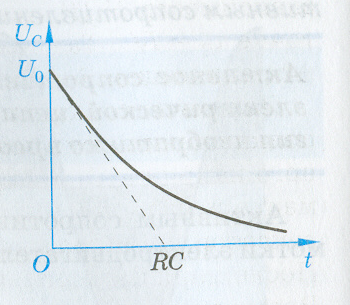 Зарядка конденсатора импульсным напряжением.
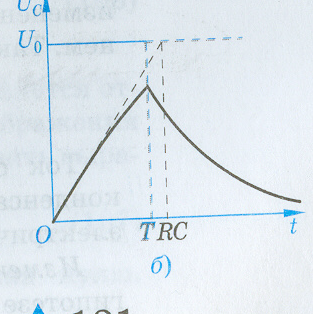 Зависимость от времени напряжения повторяет кривые зарядки и разрядки при постоянном напряжении.
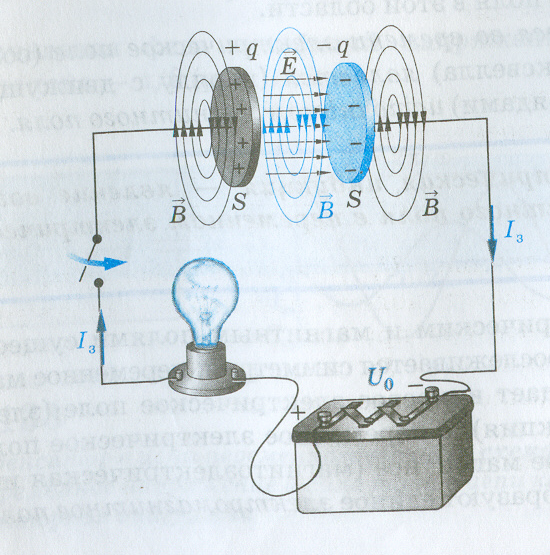 Время релаксации R-C цепи.Цель: выяснить, что такое время релаксации
В отсутствии разности потенциалов суммарная внешняя ЭДС равна нулю:
            UR+Uc=0 или    IR+Uc= 0
Так как           I=q′=CU′c
То изменение напряжения на конденсаторе в единицу времени 
U′c=(-Uc)/RC
=(Uc)/τc
τc=RC  
τc-время релаксации определяет время разрядки конденсатора
τ (тау)
Емкостное сопротивлениеЦель: выяснить физический смысл емкостного сопротивления
Переменное напряжение на обкладках конденсатора: u=Umcosωt
Заряд изменяется по закону:
q=Cu=CUmcosωt, следовательно
i=dq/qt=-Imsinωt
Im= ωCUm- амплитуда силы тока
p=iU=-0,5 ImUmsinωt – мгновенная мощность.
Из графика  следует, что средняя мощность равна нулю. Элементы цепи, для которых средняя мощность  равна нулю обладают реактивным (емкостным сопротивлением) Xc=Um\Im=1\ ωC
Переменный ток можно рассматривать, как предельный случай постоянного тока, для которого ω       0, Xc       ∞
Обобщение
Цель: обобщить полученные знания.
Вернёмся  к задачам нашего урока. Все ли задачи решены. Что было непонятно? Какой момент  урока показался вам сложным?
Решение задач.
Цель: научится применять полученные знания на практике.
Откройте страницу 149 учебника.
Разберем задачи.


Домашнее  задание: 
п 40, задачи 3, 5